COMITÉ SECTORIAL
30 de julio de 2021
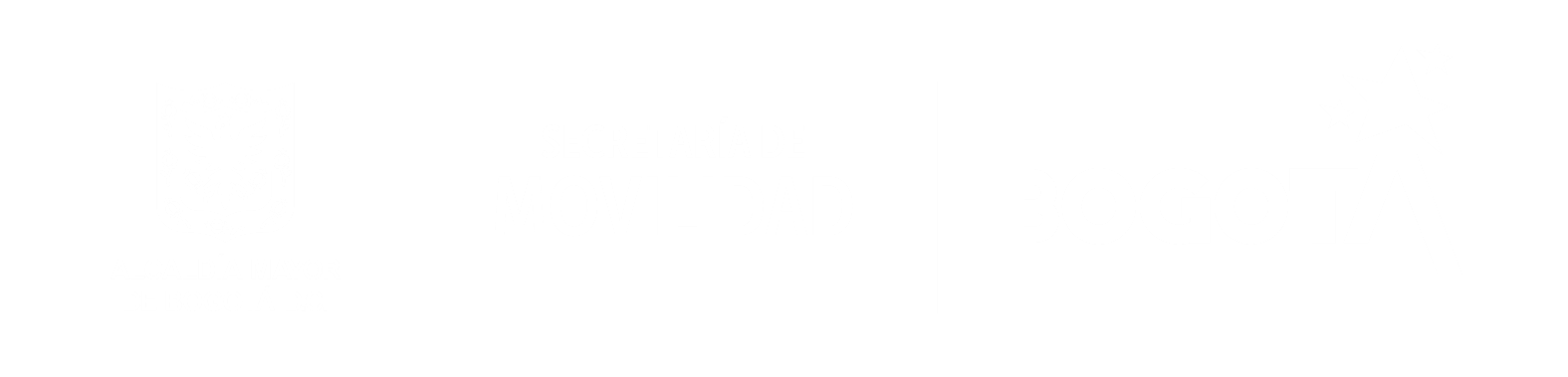 SECTOR MOVILIDAD
Ejecución Presupuestal
30 de julio de 2021
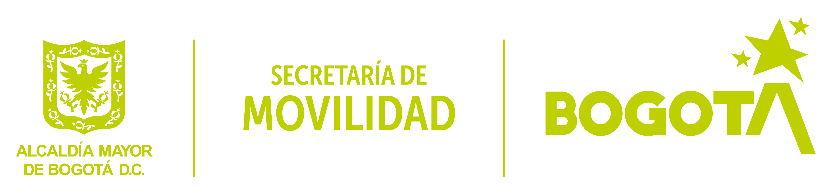 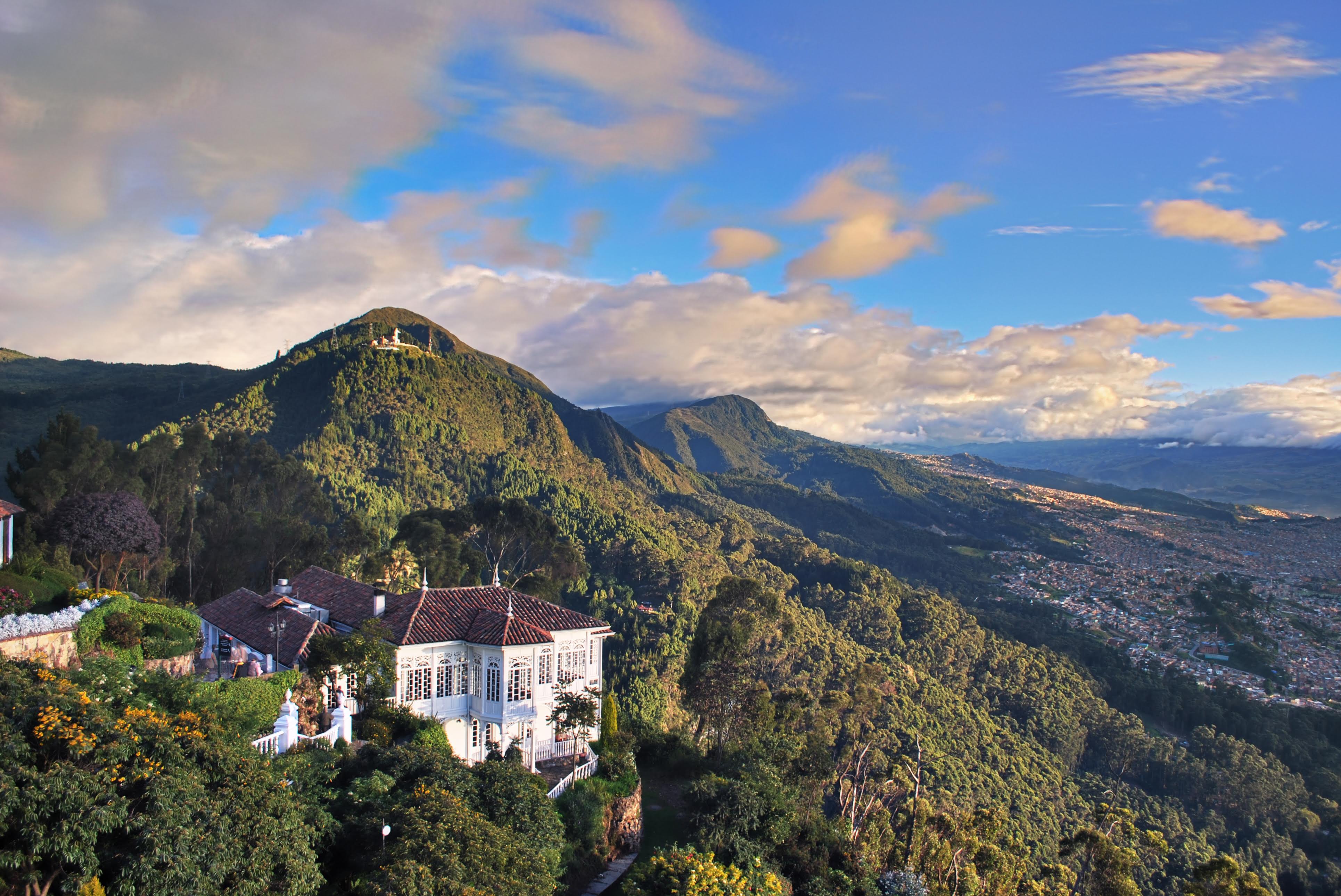 Secretaría Distrital de Movilidad
Ejecución Presupuestal
2021
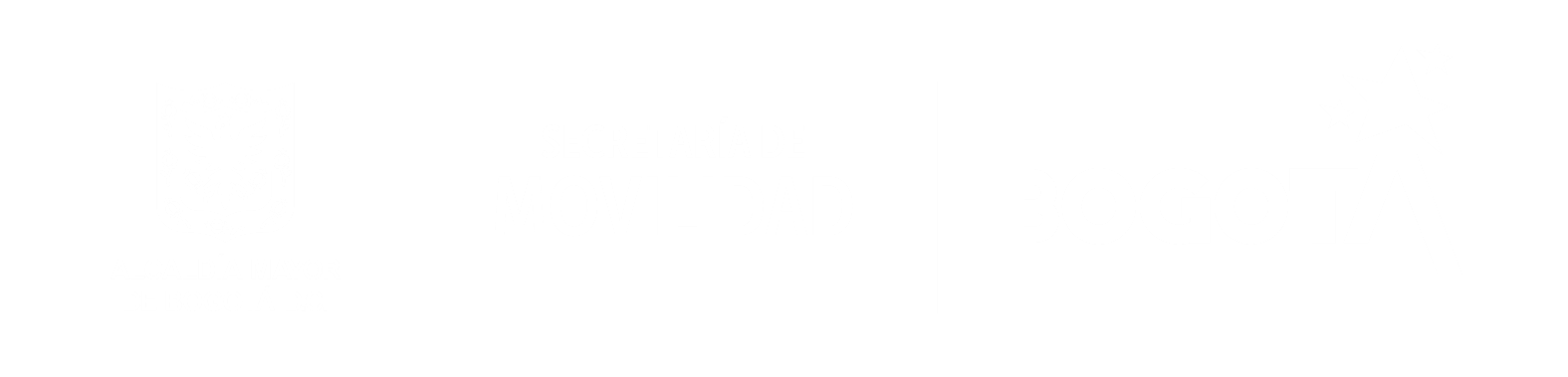 Ejecución Presupuestal SDM 2021
29 de julio de 2021
Ejecución Presupuestal de inversión
2021
(Vigencia+Pasivos) 

54,24%
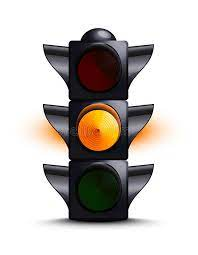 Cifras en millones de pesos
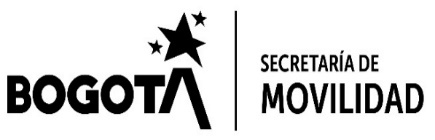 Reducción Presupuestal 2021
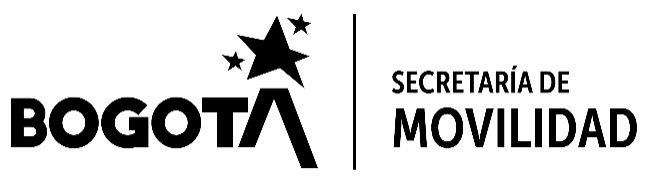 Ejecución de la vigencia 2021 – Con reducción
Ejecución Presupuestal de inversión
2021
(Vigencia+Pasivos) 

63,16%
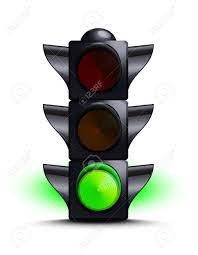 Cifras en millones de pesos
Avance en la Ejecución Presupuestal (Compromisos)
Por proyectos de inversión – Unidad 1
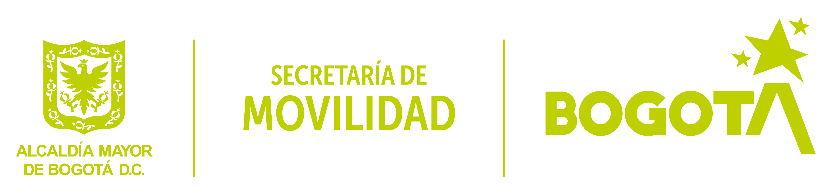 Cifras en millones de pesos
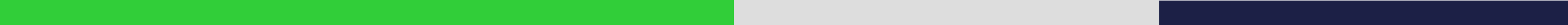 Avance en la Ejecución Presupuestal (Compromisos)
Por proyectos de inversión – Unidad 2
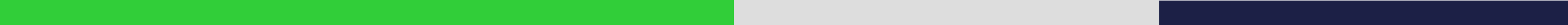 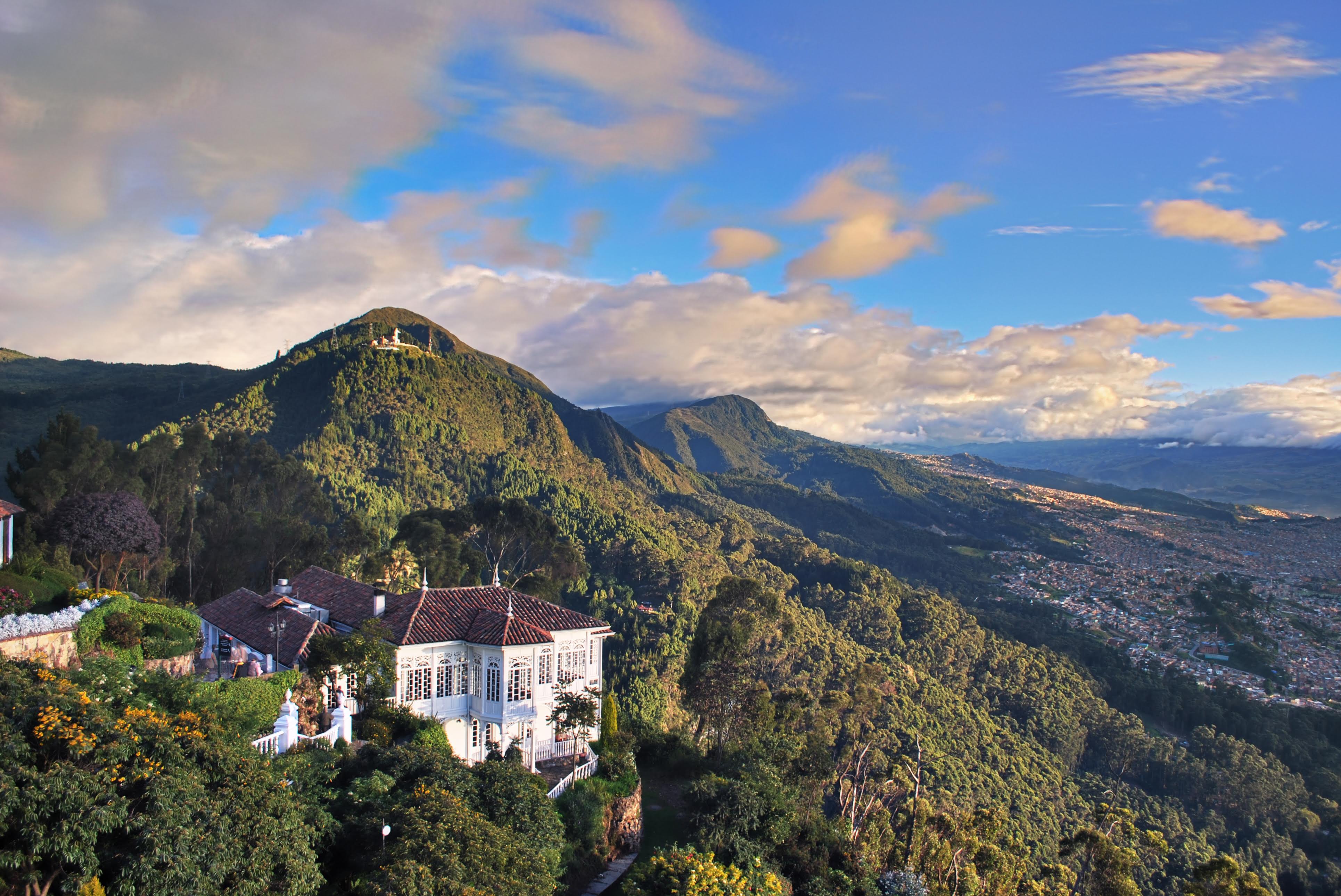 Unidad Administrativa Especial de Rehabilitación y Mantenimiento Vial
Ejecución Presupuestal
2021
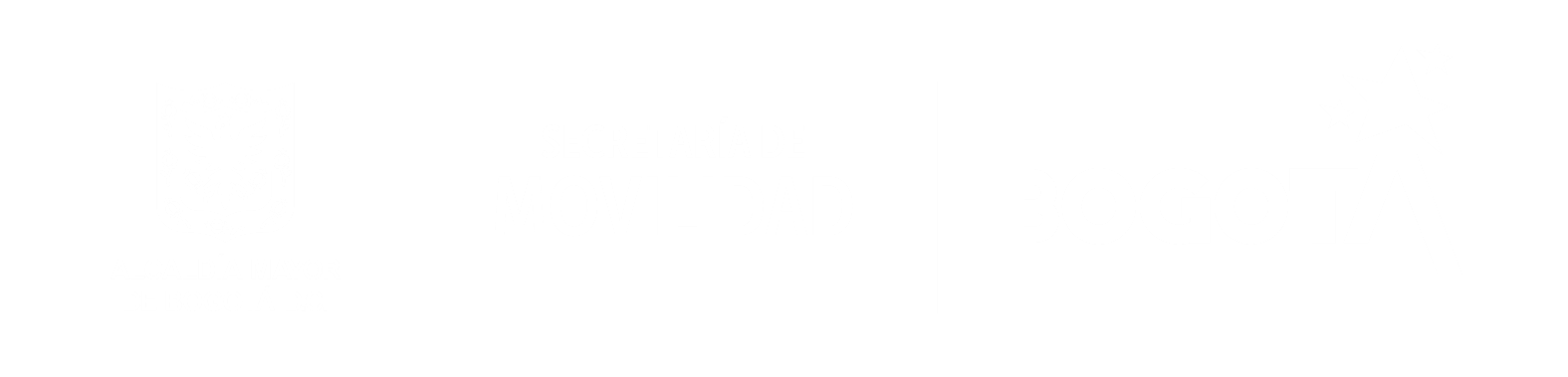 Ejecución Presupuestal UMV 2021
23 de julio de 2021
Cifras en millones de pesos
Fuente: BogData
Corte: 23-07-2021
Total Apropiación Disponible 
$162.884
Total Compromisos
$112.787
Total Giros
$38.082
23,38%
69,24%
Apropiación disponible
Compromisos
78,2%
Giros
86%
38,7%
0%
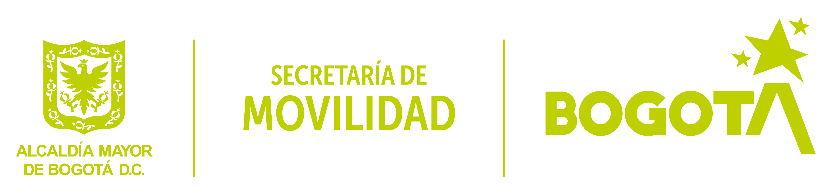 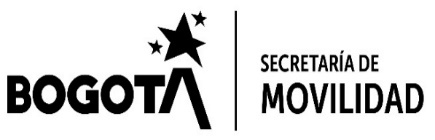 NOTA: Reducción total: $1.002.000.000
[Speaker Notes: El porcentaje 69,24% es sin reservas 
El valor de la apropiación disponible no contempla la reservas

% de giros
Funcionamiento: 35%
Inversión: 78,2%
Pasivos: 0
Reservas: 86%


Apropiación Inicial: 163.886.048.000
Reducción Total: $1.002.000.000
     Funcionamiento: 530.000.000
     7858: 387.040.000
     7859: 66.080.000
     7860: 18.880.000
Apropiación Disponible: 162.884.048.000]
Ejecución Presupuestal UMV 2021 – Por Proyecto
 23 de julio de 2021
Cifras en millones de pesos
Fuente: BogData
Corte: 23-07-2021
Total Apropiación Disponible 
$129.624
Total Compromisos
$101.338
Total Giros
$28.027
21,62%
78,18%
Apropiación disponible
Compromisos
78,6%
Giros
87,1%
58,4%
53,2%
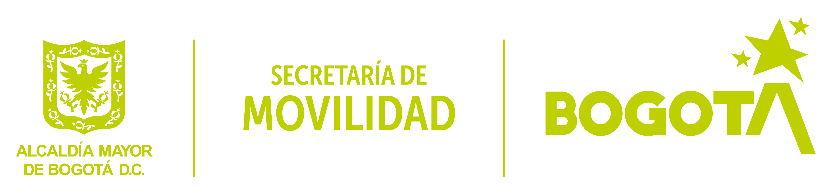 [Speaker Notes: La apropiación disponible ya contempla la reducción presupuestal
Las apropiaciones por proyecto no contemplan pasivos 

% de giros

7858: 19%
7903: 34%
7859: 34%
7860: 21%]
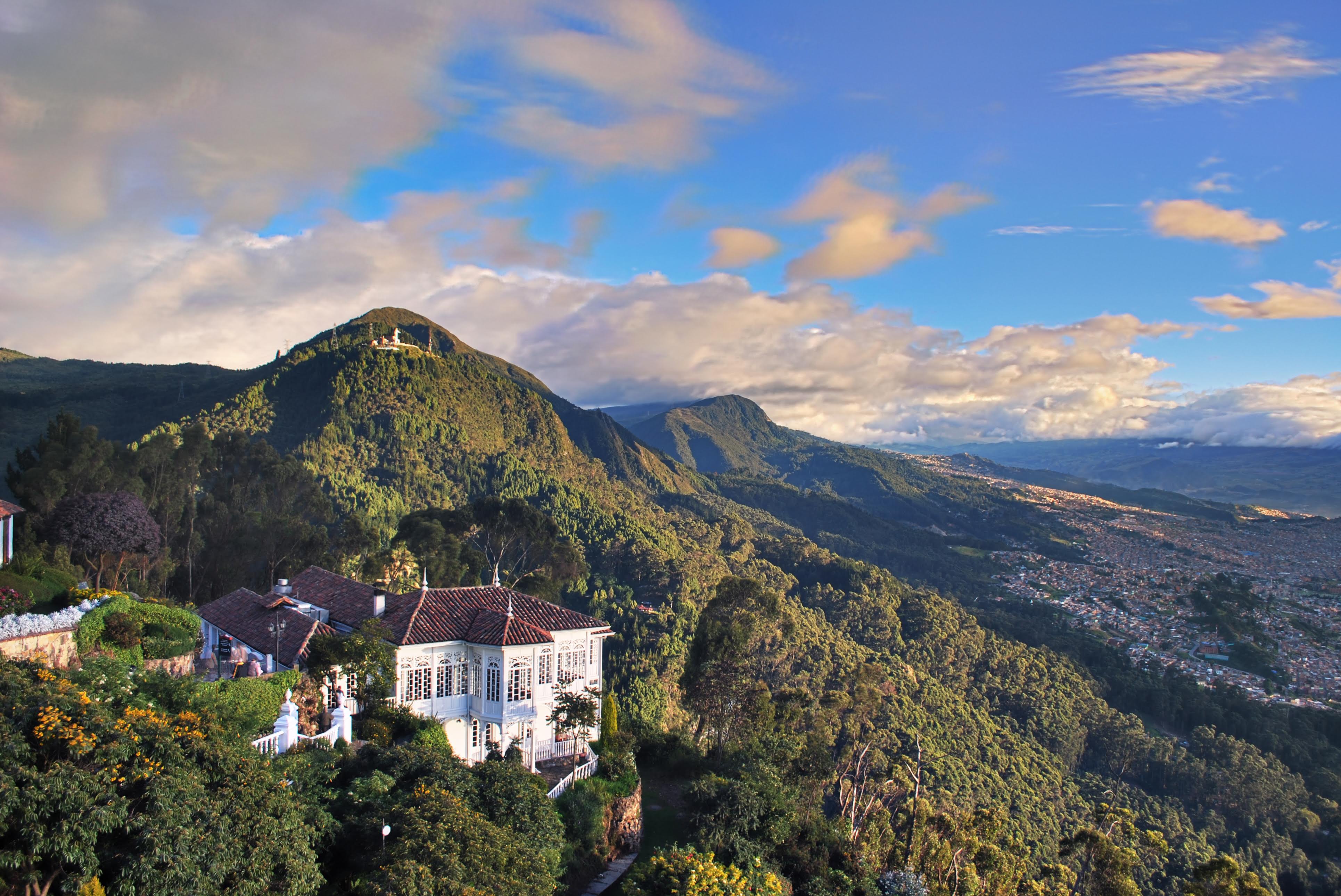 Transmilenio S.A.
Ejecución Presupuestal
2021
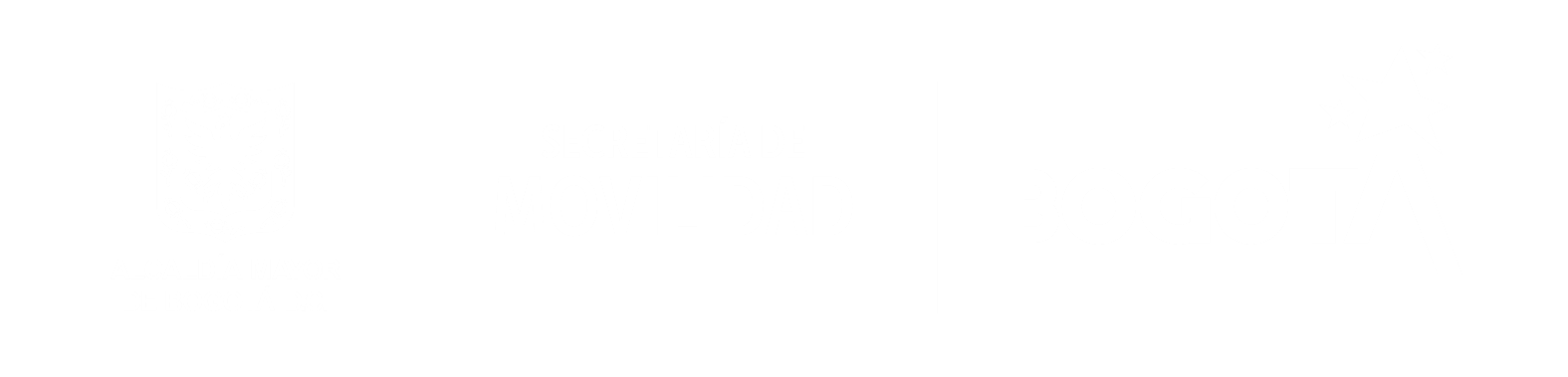 Total Ejecución Gastos
23 de julio de 2021
2. Total Ejecución Gastos
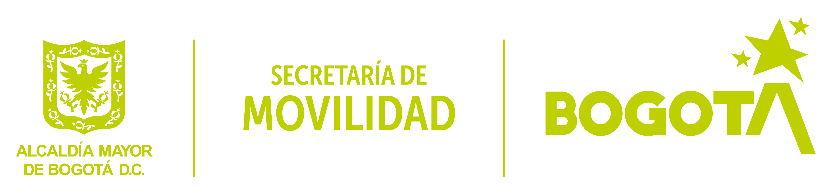 En Millones de Pesos
Ejecución Presupuestal Gastos 2021
2. Ejecución Presupuestal Gastos 2021
48,3%
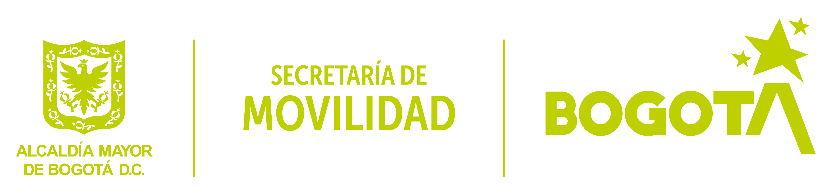 En Millones de Pesos
Ejecución Presupuestal de Inversión
2. Ejecución Presupuestal de Inversión
En Millones de Pesos
En noviembre se reducen los recursos suspendidos por caída del ingreso en TMSA y los no utilizados en gestión de infraestructura.
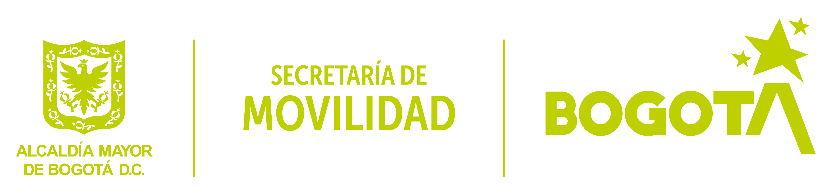 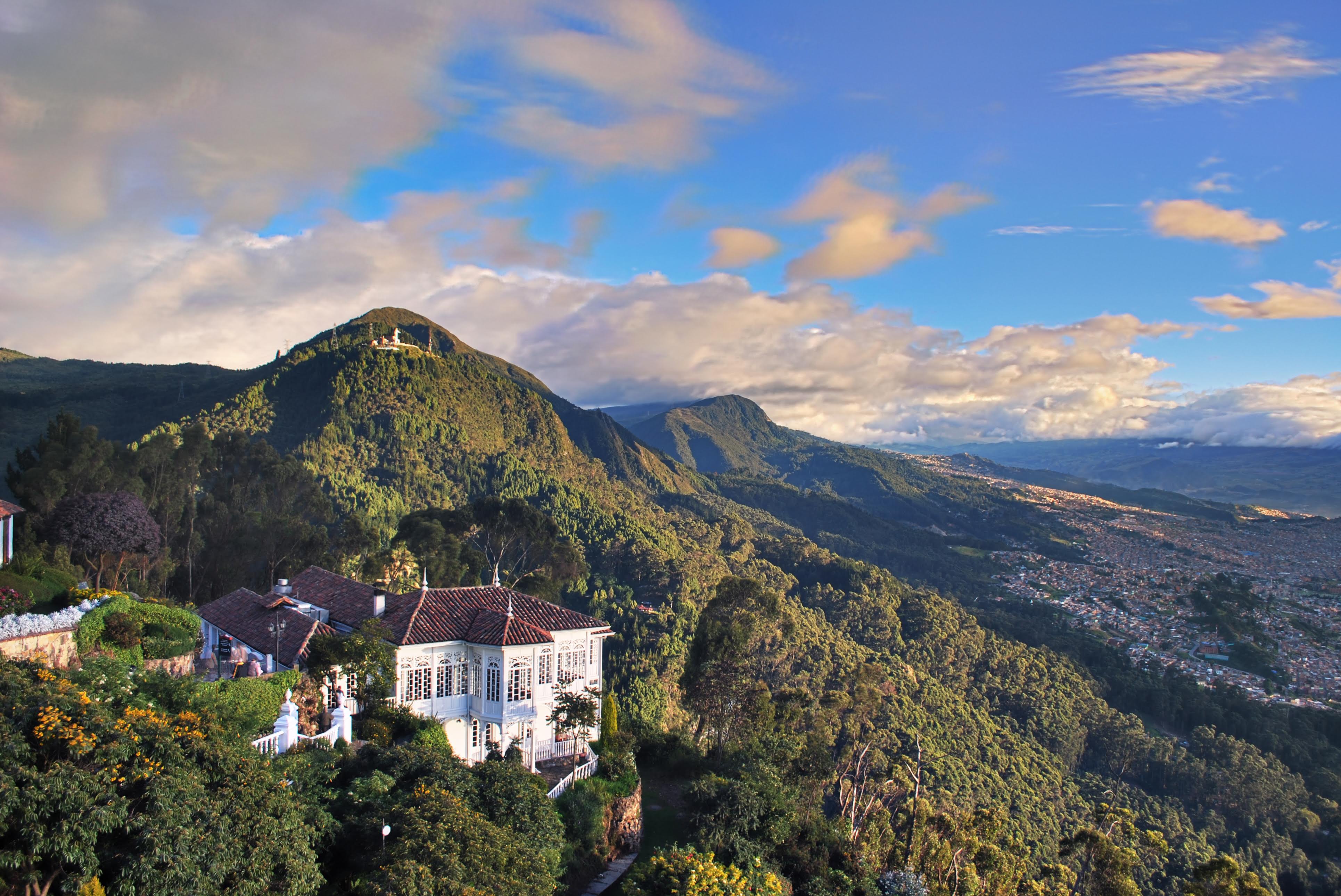 Empresa Metro de Bogotá
Ejecución Presupuestal
2021
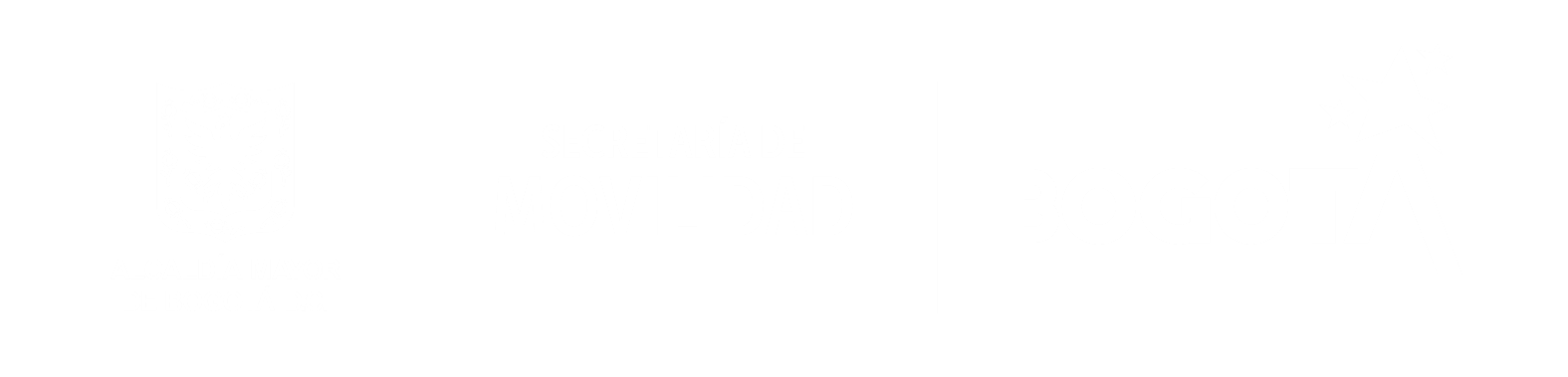 Ejecución Presupuestal EMB 2021
23 de Julio de 2021
Consolidado Funcionamiento 
e Inversión
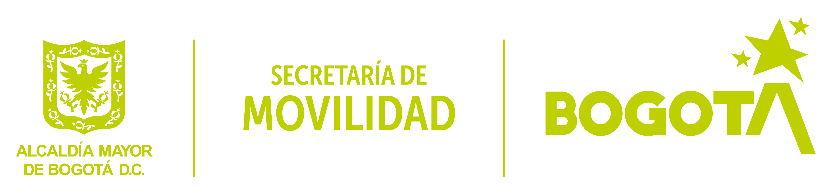 Cifras en millones de pesos
Cifras en millones de pesos
Ejecución Presupuestal EMB 2021
23 de julio de 2021
Funcionamiento 
y Servicio de la Deuda
Cifras en millones de pesos
Cifras en millones de pesos
Ejecución Presupuestal EMB 2021
23 de julio de 2021
Inversión
Cifras en millones de pesos
Avance en la Ejecución Presupuestal (Compromisos)
Por proyectos de inversión EMB - 23 de julio de 2021
* El 87% de los compromisos pendientes corresponden a la gestión predial ($ 216.944 millones)
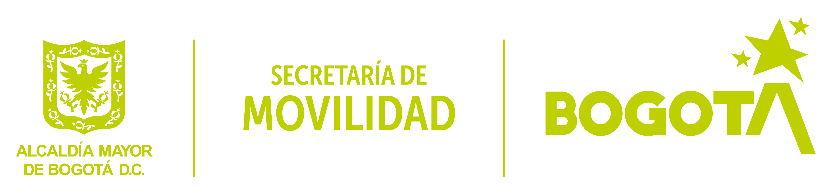 Cifras en millones de pesos
Sólo inversión directa
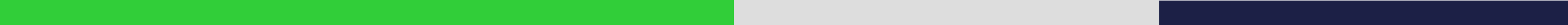 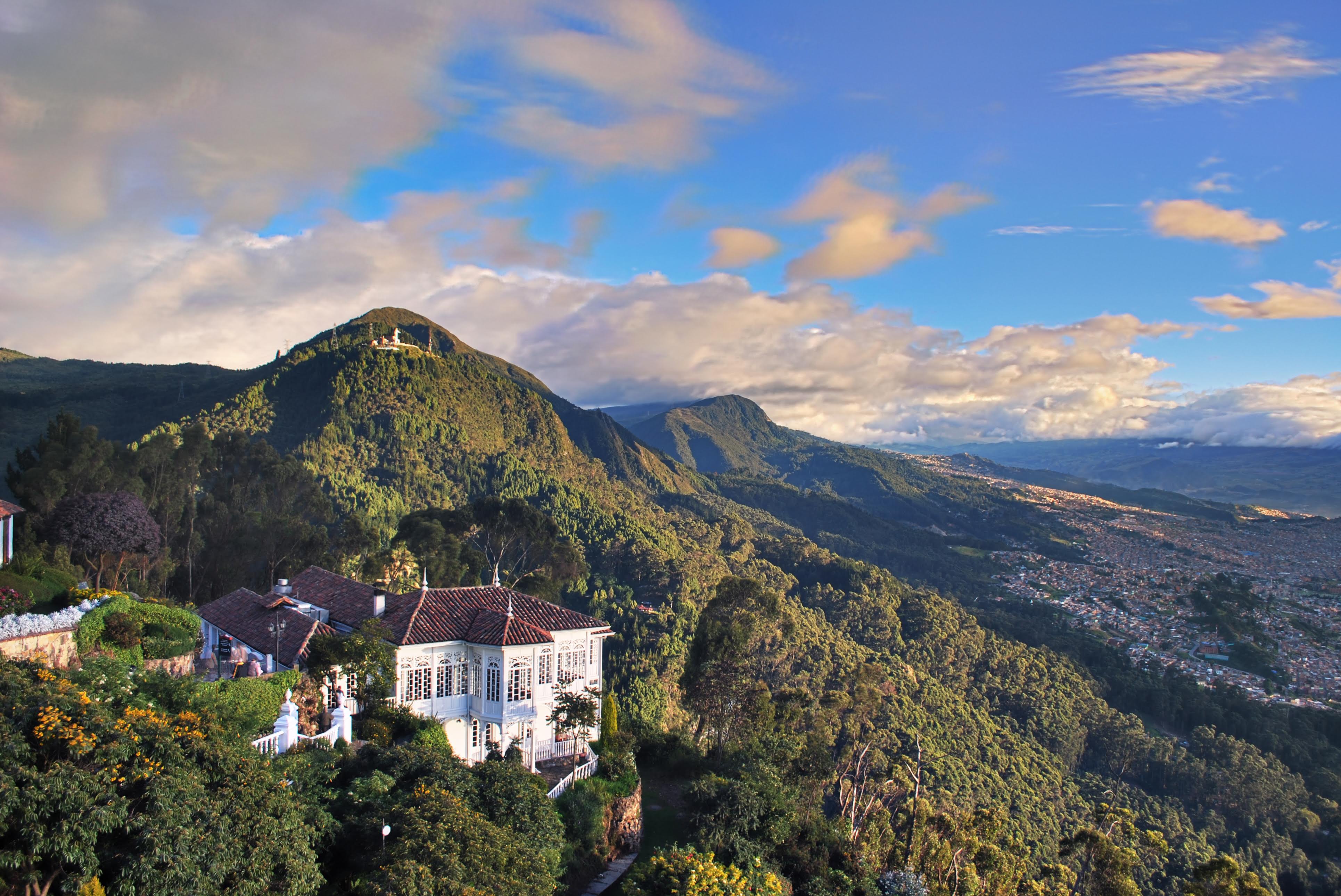 Instituto de Desarrollo Urbano IDU
Ejecución Presupuestal
2021
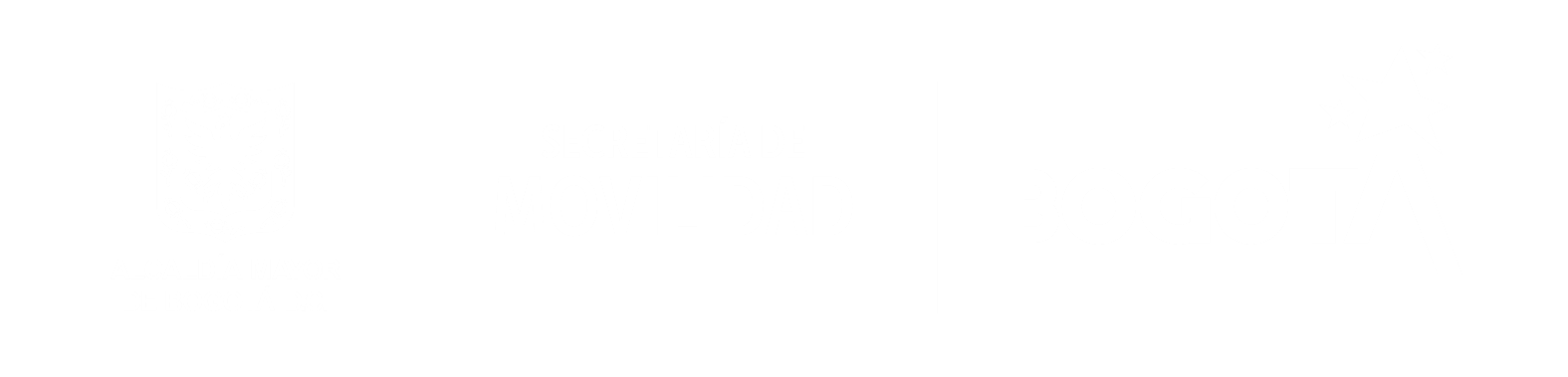 Cifras en millones de pesos
Ejecución Presupuestal IDU 2021
25-jul-2021
Ejecución Presupuestal
2021

18%
14%
31%
27%
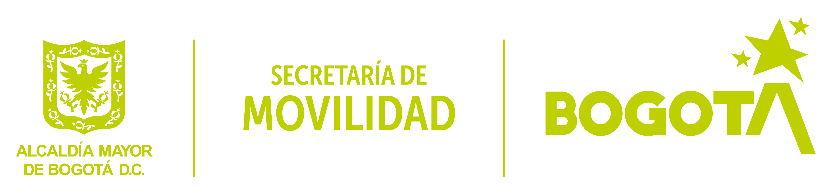 Cifras en millones de pesos
Reducción Presupuestal en Trámite – Presupuesto de Inversión
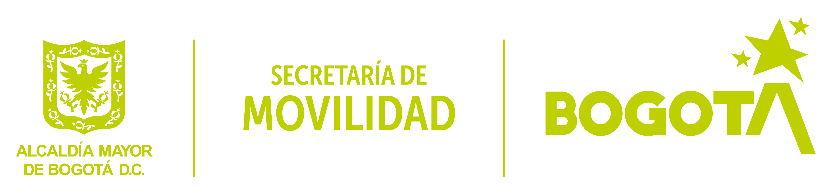 Reducción presupuestal de cupo de endeudamiento para el rescate social
EJECUCIÓN POR PROYECTOS DE INVERSIÓN
Sin Reducción (a 25 de julio)
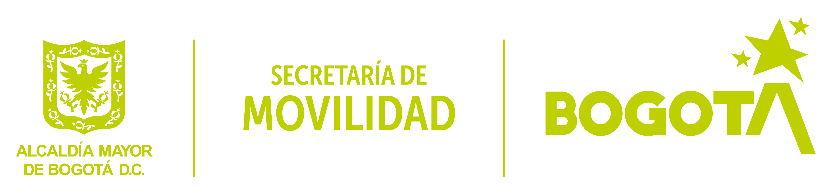 Cifras en millones de pesos
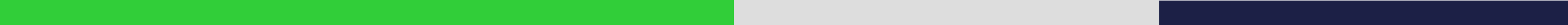 EJECUCIÓN POR PROYECTOS DE INVERSIÓN
Con reducción (a 25 de julio)
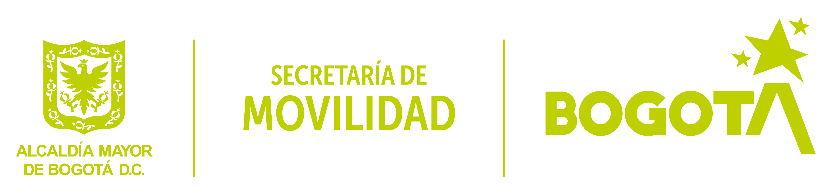 Cifras en millones de pesos
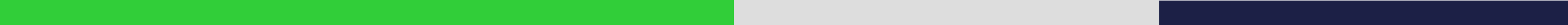 Ejecución Presupuestal IDU 2021 – Con reducción
Con reducción (a 25 de julio)
Ejecución Presupuestal
2021

20%
16%
27%
31%
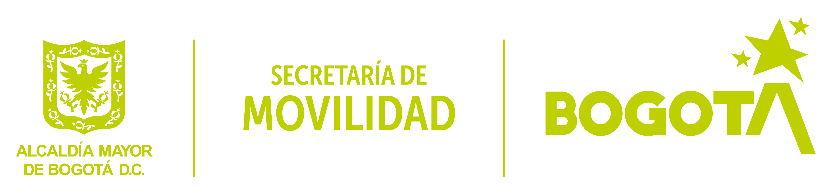 Cifras en millones de pesos
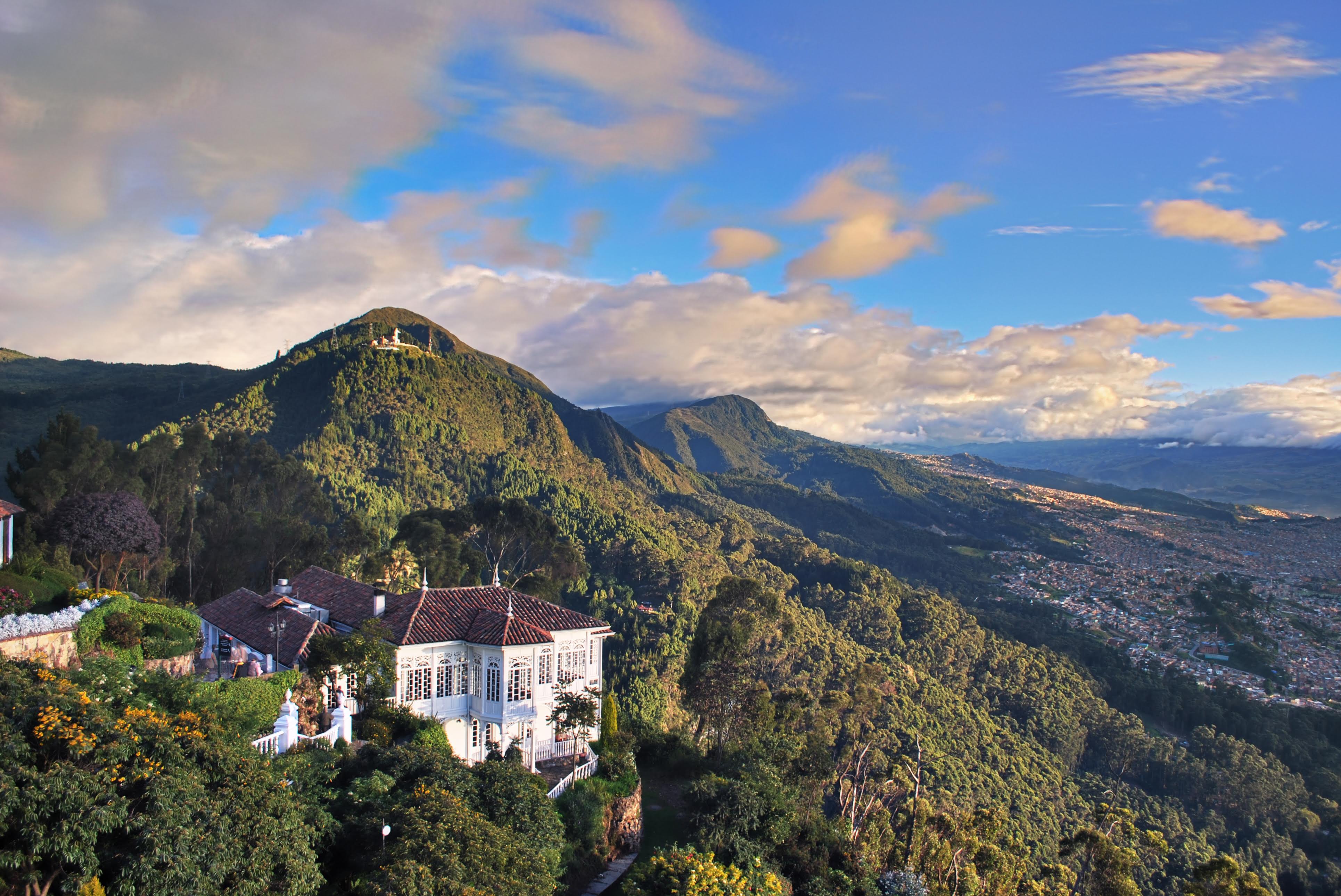 Terminal de Transportes de Bogotá
Ejecución Presupuestal
2021
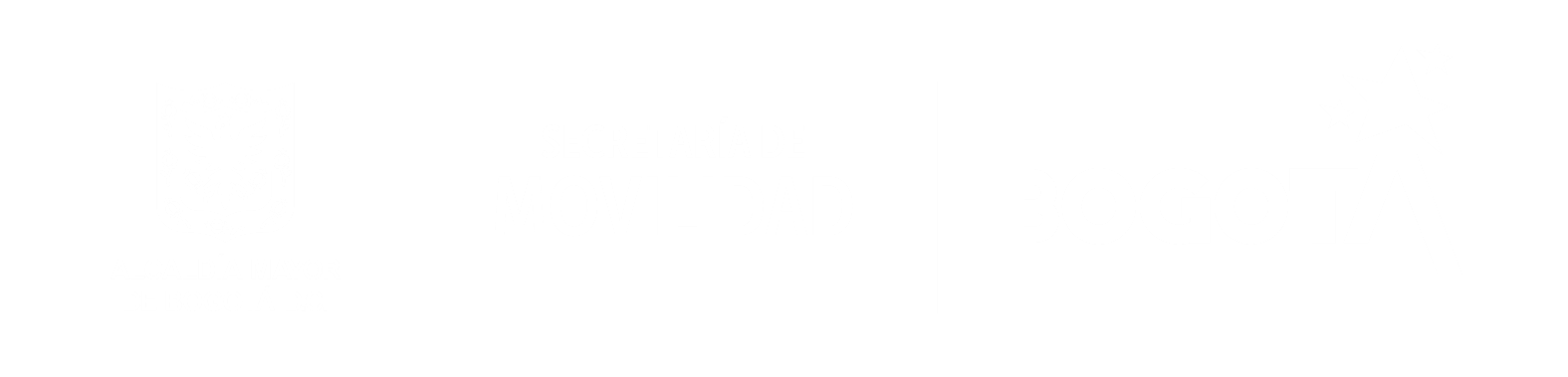 Ejecución presupuestal de ingresos
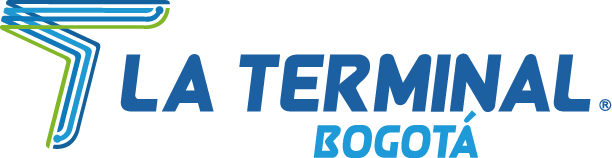 Corte: Julio 23 de 2021 (Millones de pesos)
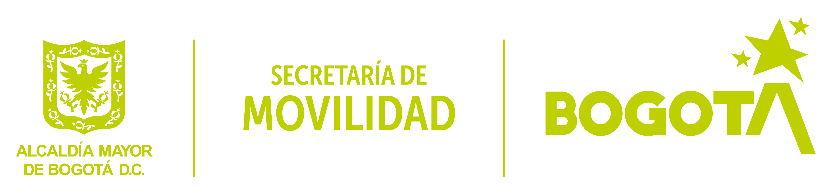 Ejecución presupuestal de gastos
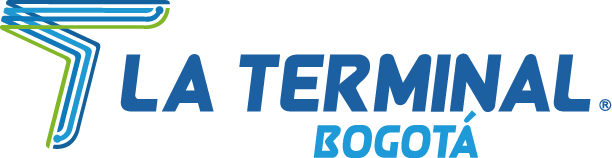 Corte: Julio 23 de 2021 (Millones de pesos)
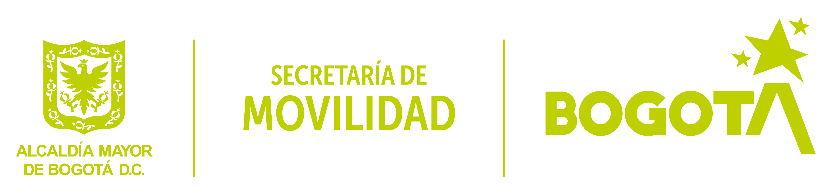 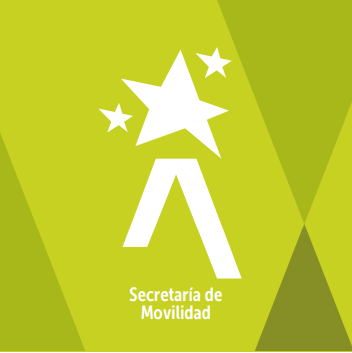 AVANCE DE METAS DEL 
PLAN DISTRITAL DE DESARROLLO

 UN NUEVO CONTRATO SOCIAL Y AMBIENTAL PARA LA BOGOTA DEL SIGLO XXI
2020-2024
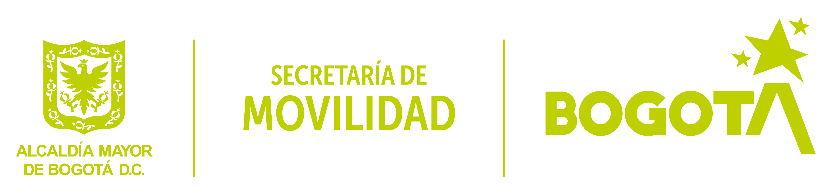 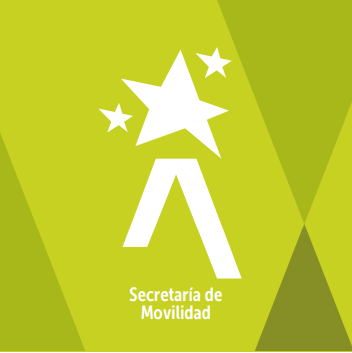 Avance metas Plan Distrital de Desarrollo – Avance PDD
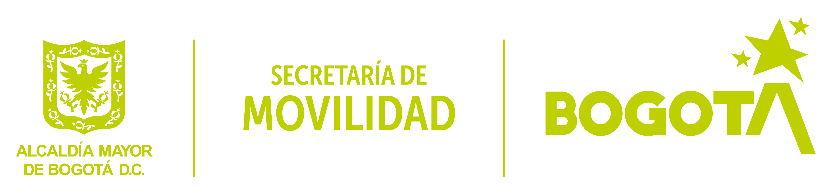 [Speaker Notes: Meta 6_ Meta decreciente con Línea Base. No aumentó la tarifa para población vulnerable. El reporte es anual.]
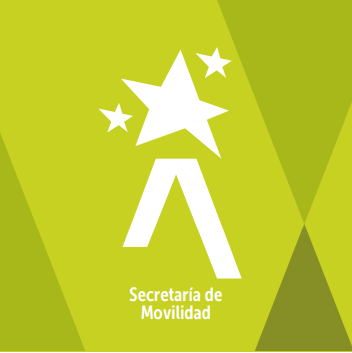 Avance metas Plan Distrital de Desarrollo – Avance PDD
Nota. Meta 265 Magnitud programada: 4.388 + 2.112 LB = 6.500
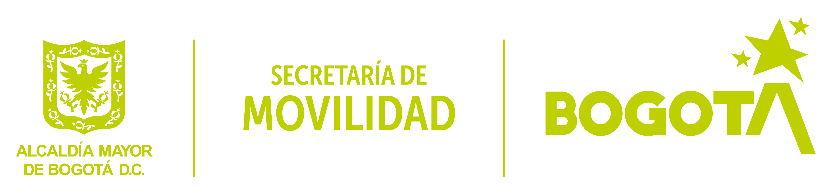 [Speaker Notes: Meta 265_meta de tipo creciente, la línea base es de 2.112, por tanto la forma de medición es  la siguiente: (4.196-2.112) / (6.500-2.112) = 47,49%
Meta 266_ El resultado tanto para SEGPLAN como para  proyecto estratégico reportado en el tablero de control de la Alcaldesa, con corte a junio 30 de  2021]
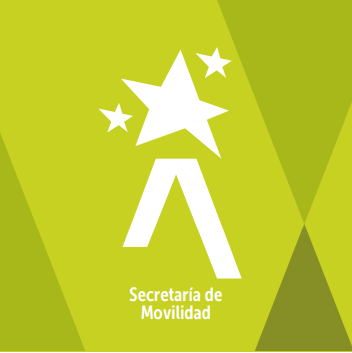 Avance metas Plan Distrital de Desarrollo – Avance PDD
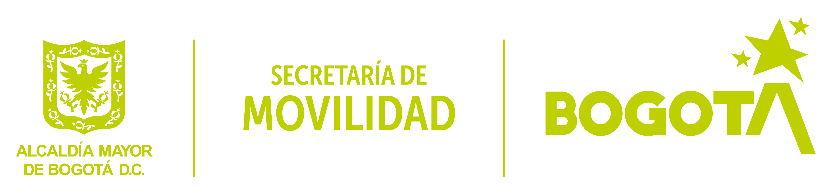 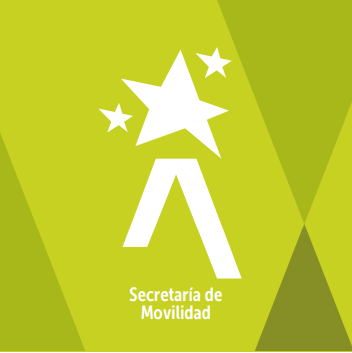 Avance metas Plan Distrital de Desarrollo – Avance PDD
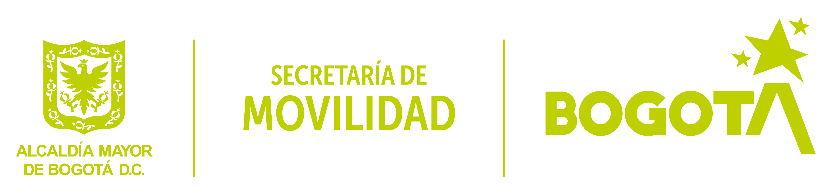 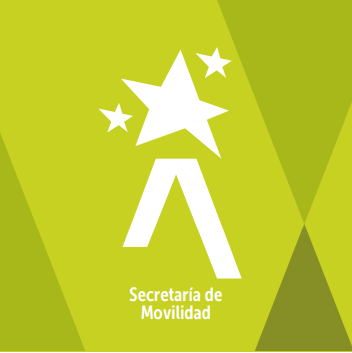 Avance metas Plan Distrital de Desarrollo – Avance PDD
388. A hoy se cuenta con total de 36.298 que incluye sellos, cupos inventariados en parques, plazas y plazoletas, en equipamientos, reportados por entidades en el ranking y nuevos en infraestructura pública
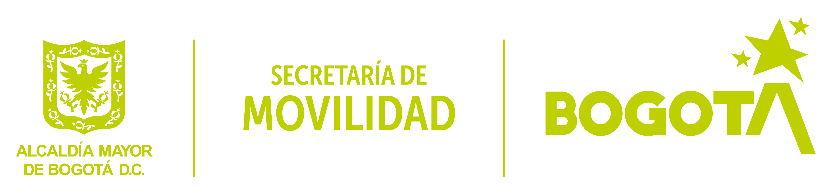 [Speaker Notes: 387_meta de tipología constante con fórmula de cálculo Plan de Desarrollo Promedio Ejecutado de los años programados / Promedio Años Programados del Plan, por ello el porcentaje de avance PDD
389_meta de tipología constante con fórmula de cálculo Plan de Desarrollo Promedio Ejecutado de los años programados / Promedio Años Programados del Plan, por ello el porcentaje de avance PDD]
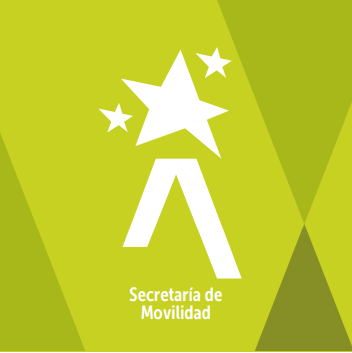 Avance metas Plan Distrital de Desarrollo – Avance PDD
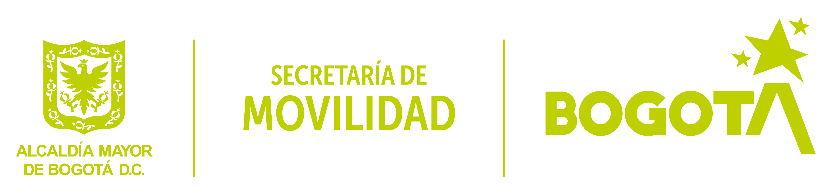 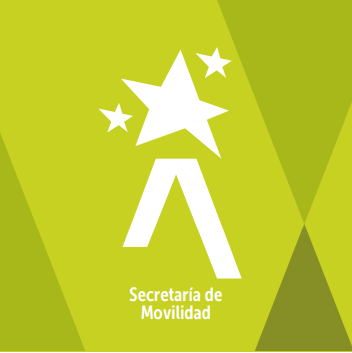 Avance metas Plan Distrital de Desarrollo – Avance PDD
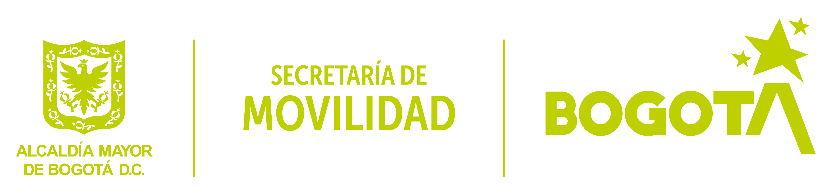 [Speaker Notes: 482_ Meta de tipo creciente sectorial, cuya proyección se realizó con el promedio de avance de las 4 entidades (SDM/IDU/UMV/TMSA)
483_ Meta de tipo creciente sectorial, cuya proyección se realizó con el promedio de avance de las 5 entidades (SDM/IDU/UMV/TMSA/EMB)]
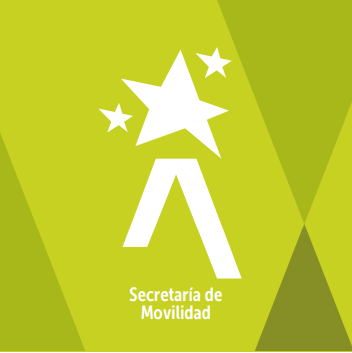 Avance metas Plan Distrital de Desarrollo – Avance PDD
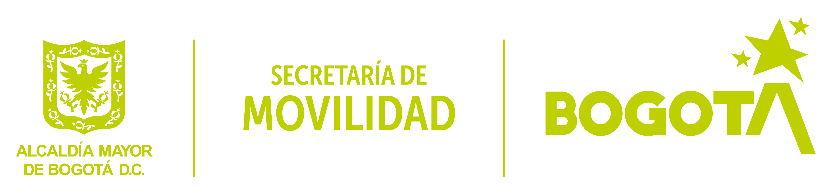 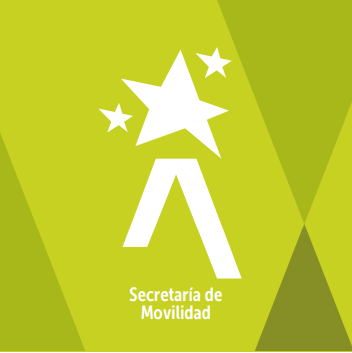 Avance metas Plan Distrital de Desarrollo – Avance PDD
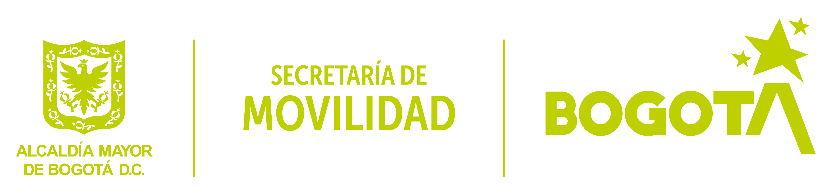 [Speaker Notes: 390_Meta de tipo constante, para la magnitud ejecutada se dejó el dato correspondiente al transcurrido PDD y el porcentaje de cumplimiento corresponde al programado/ejecutado]
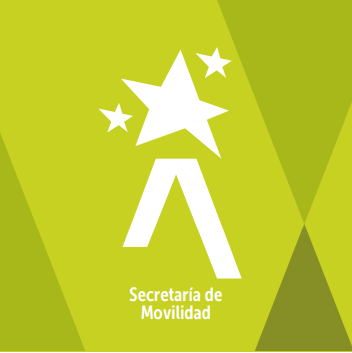 Avance metas Plan Distrital de Desarrollo – Avance PDD
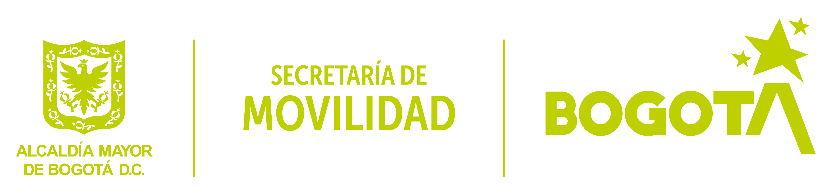 [Speaker Notes: 390_Meta de tipo constante, para la magnitud ejecutada se dejó el dato correspondiente al transcurrido PDD y el porcentaje de cumplimiento corresponde al programado/ejecutado]
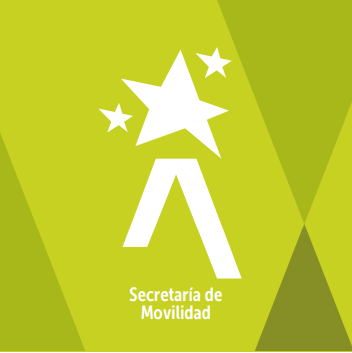 Avance metas Plan Distrital de Desarrollo – Avance PDD
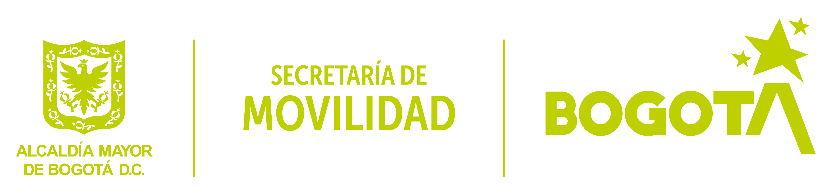 [Speaker Notes: 395_meta de tipo constante cuya forma de medición corresponde al promedio ejecutado/ promedio programado de todas las vigencias]
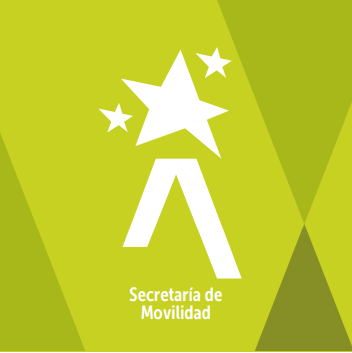 Avance metas Plan Distrital de Desarrollo – Avance PDD
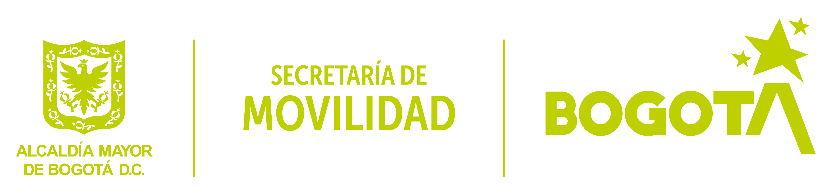 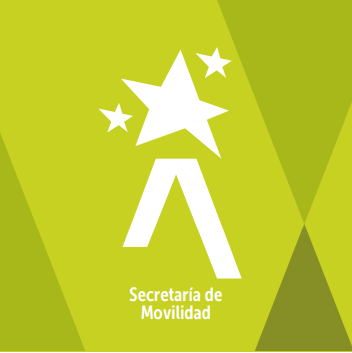 Avance metas Plan Distrital de Desarrollo – Avance PDD
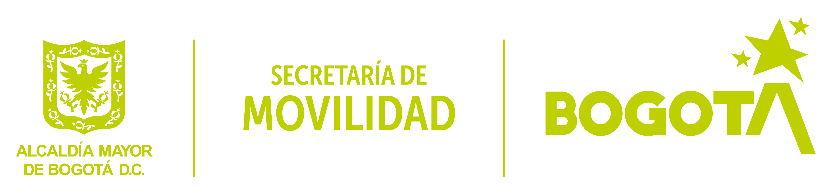 [Speaker Notes: Meta 6_ Meta decreciente con Línea Base]
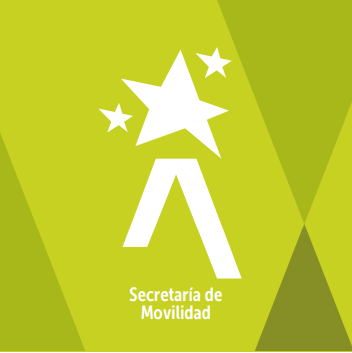 Avance metas Plan Distrital de Desarrollo – Avance PDD
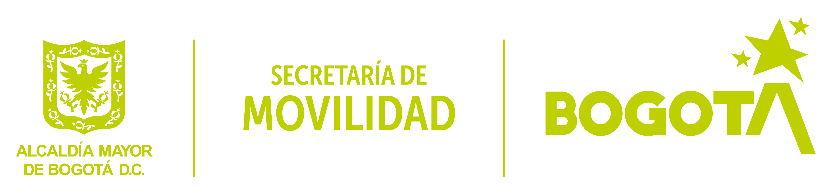 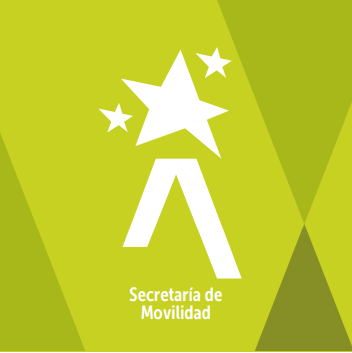 Avance metas Plan Distrital de Desarrollo – Avance PDD
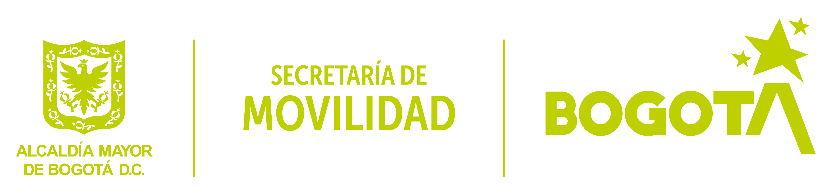 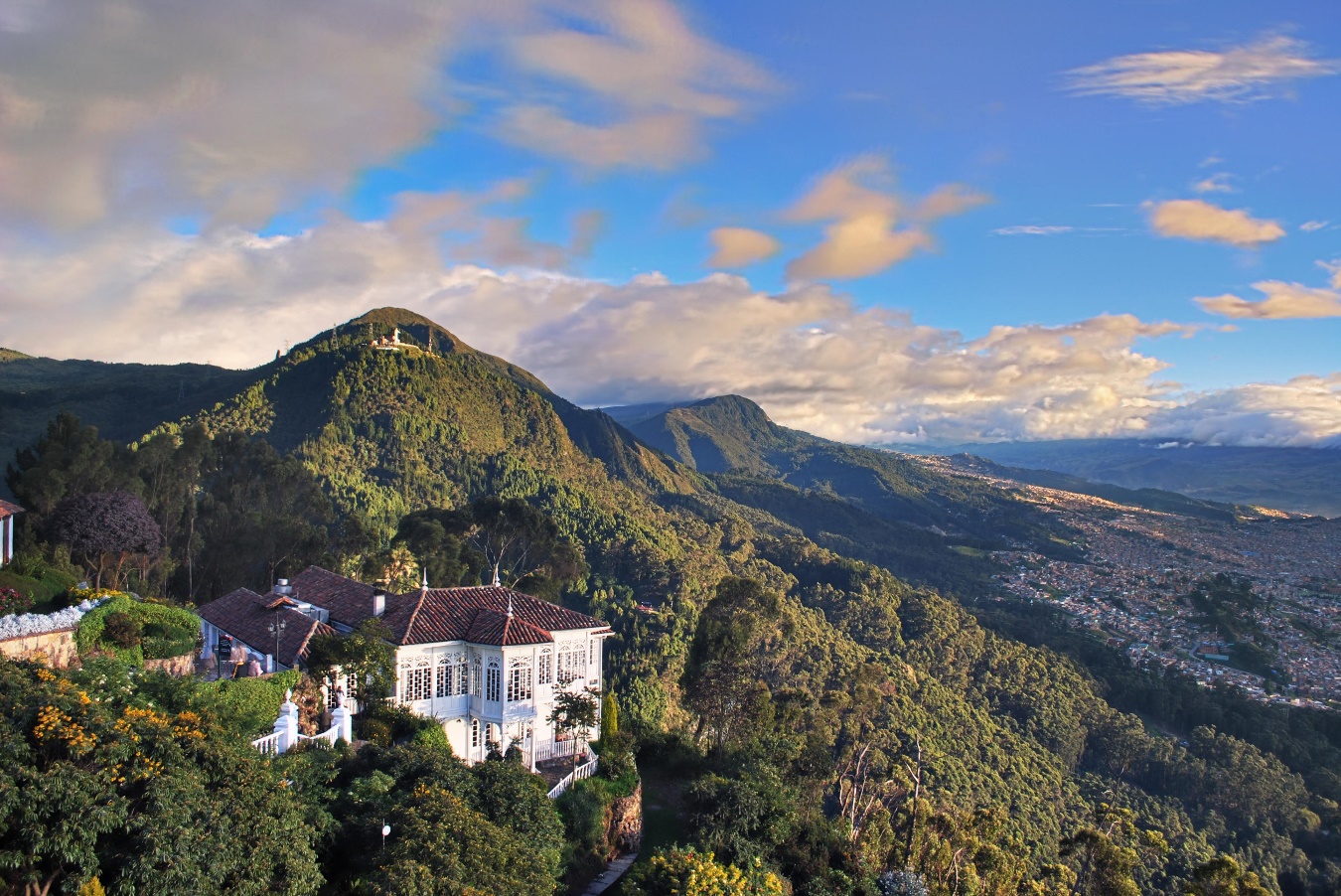 ÍNDICE DE DESEMPEÑO INSTITUCIONAL
2020
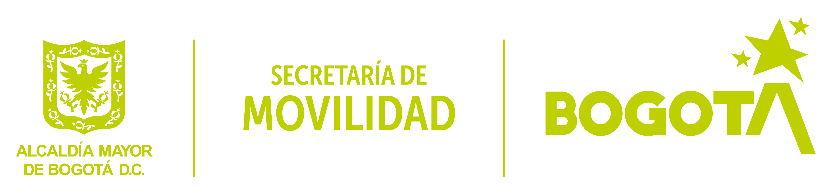 JULIO DE 2021
RESULTADOS IDI – DISTRITO
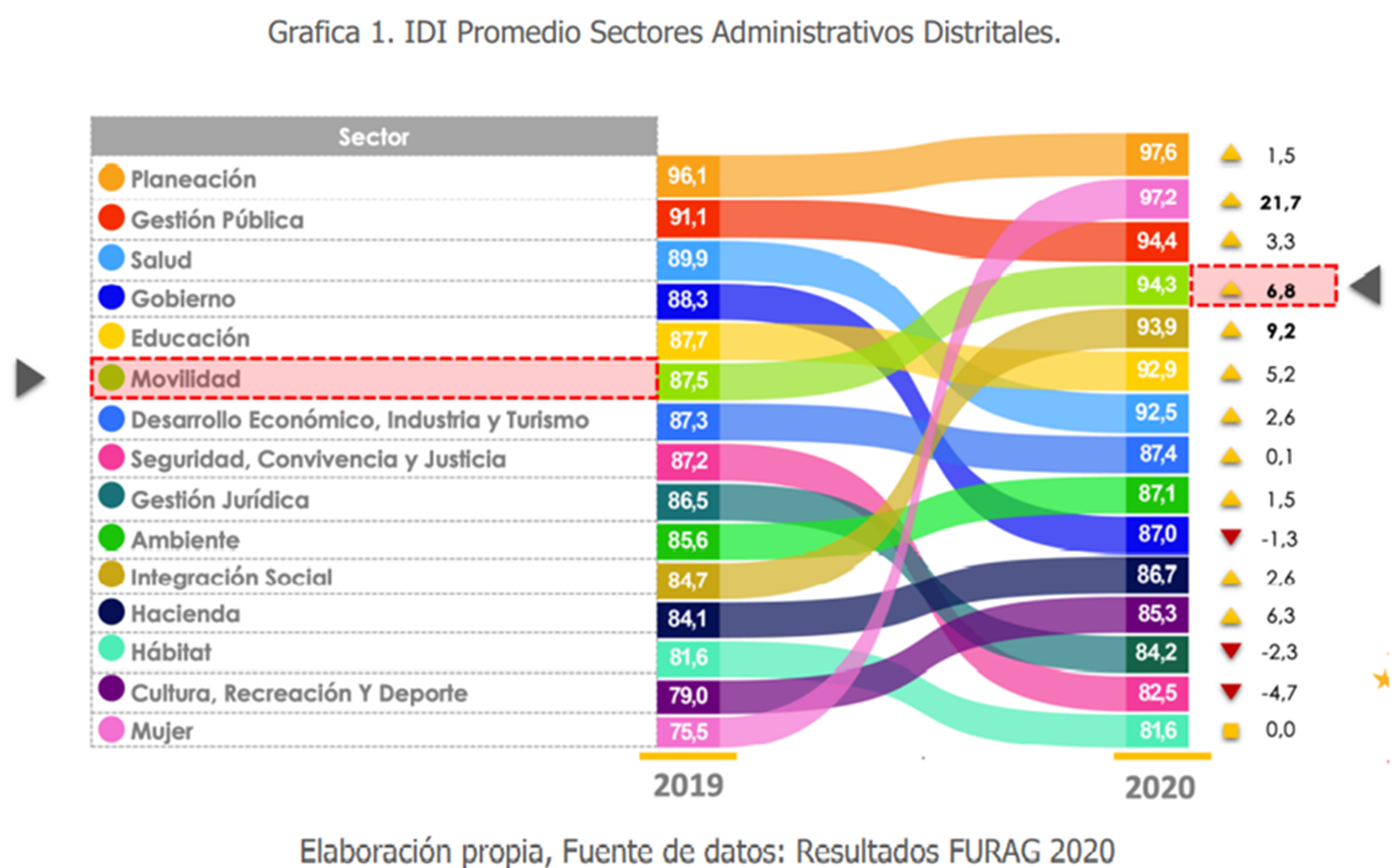 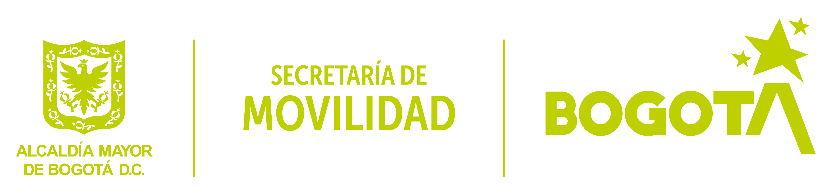 COMPARATIVO IDI – SECTOR MOVILIDAD
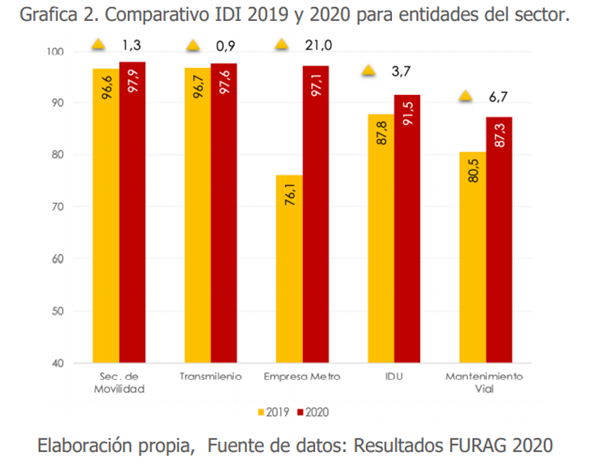 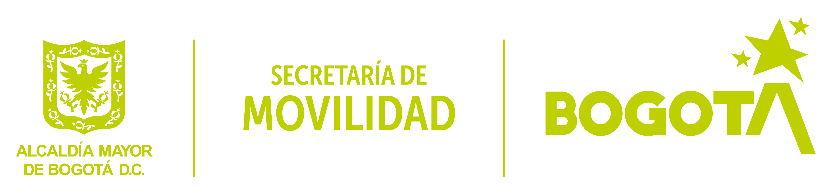 RESULTADOS IDI – Por dimensión
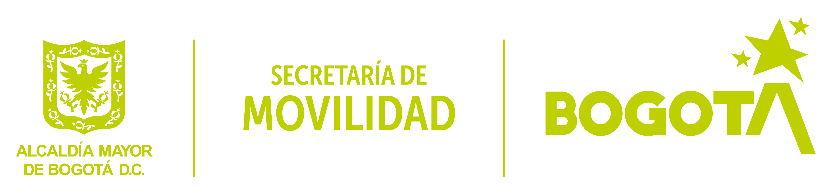 RESULTADOS IDI – Por políticas
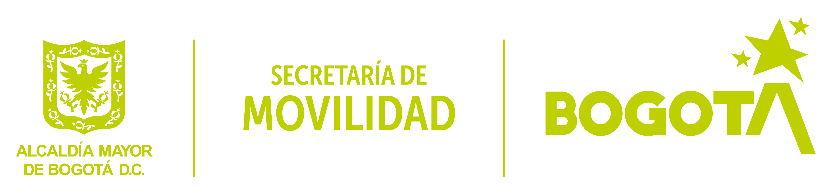 Política de Integridad
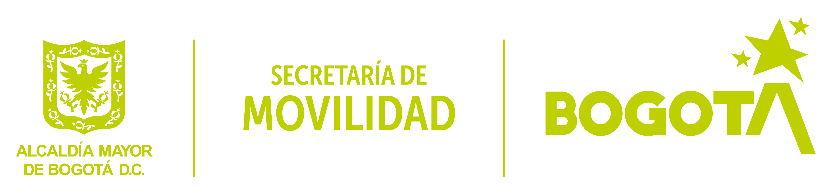 Política de Participación Ciudadana
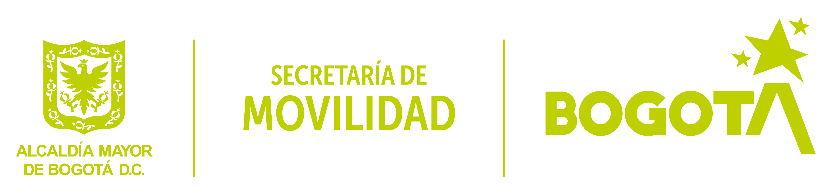 Política de Defensa Jurídica
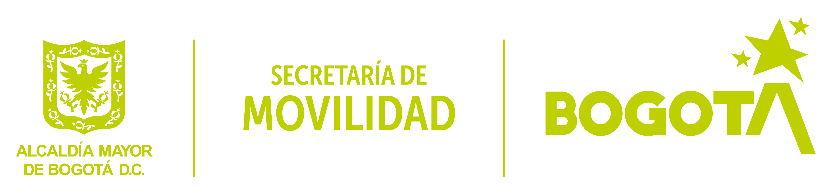 Política Gestión del Conocimiento y la Innovación
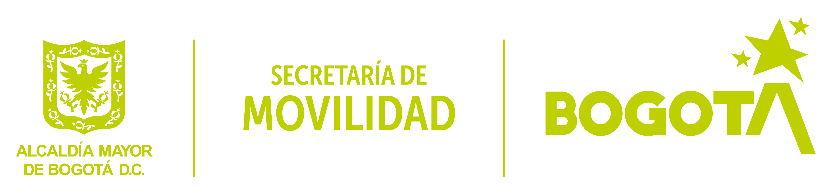 Política Seguimiento y evaluación al Desempeño Institucional
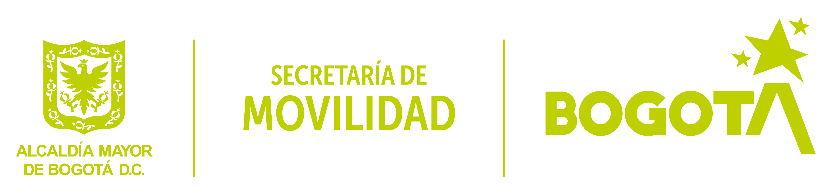 RECOMENDACIONES
Definir acciones para ser desarrolladas en planes de contingencia o en el Plan de adecuación y sostenibilidad del MIPG en caso de identificar brechas y con el fin de mantener y continuar mejorando los resultados obtenidos.

Definir lineamientos para las entidades del sector, respecto a la forma como debe reportarse en el SEGPLAN los avances cuantitativos y cualitativos de las metas sectoriales.



Desarrollar ejercicios de construcción del conocimiento en las entidades con los índices más bajos, para que adopten las mejores prácticas con relación a las acciones de participación.
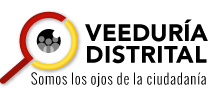 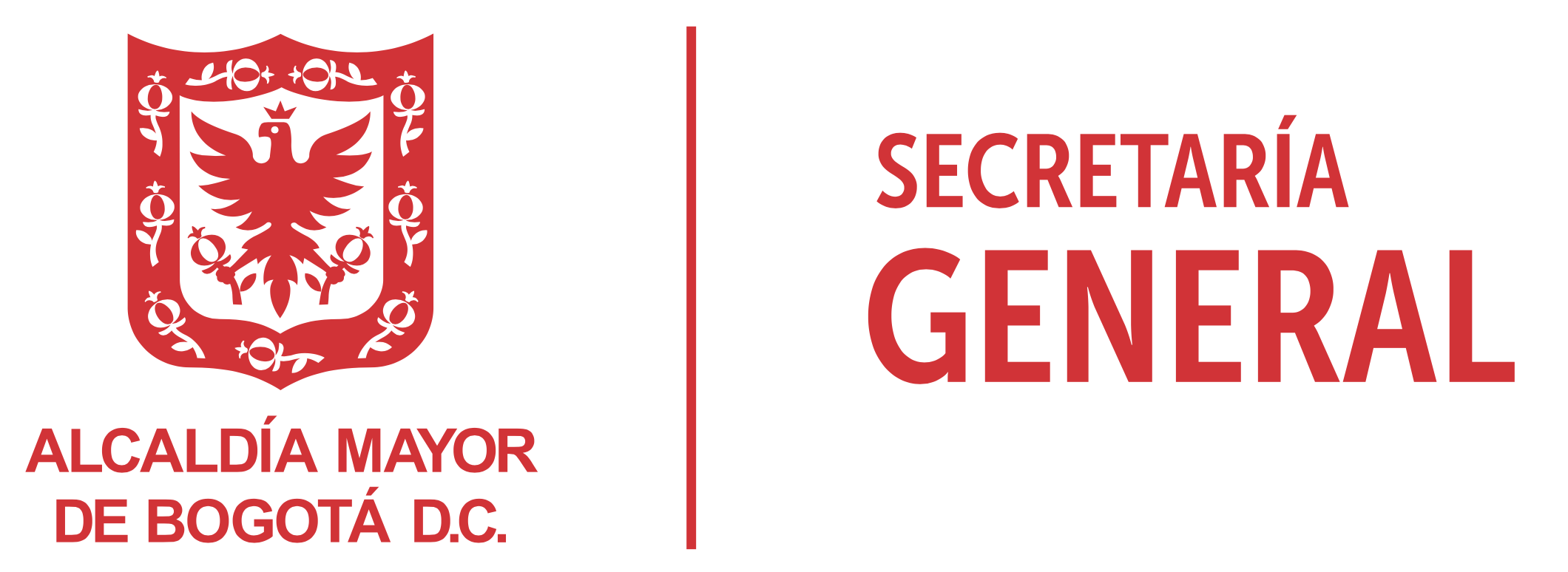 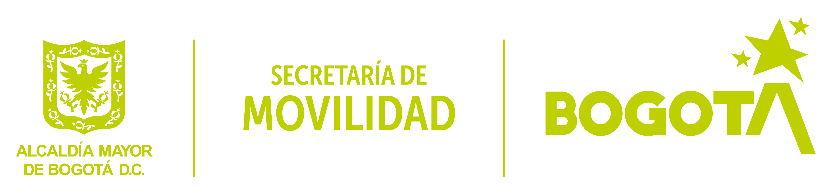 ¡GRACIAS!
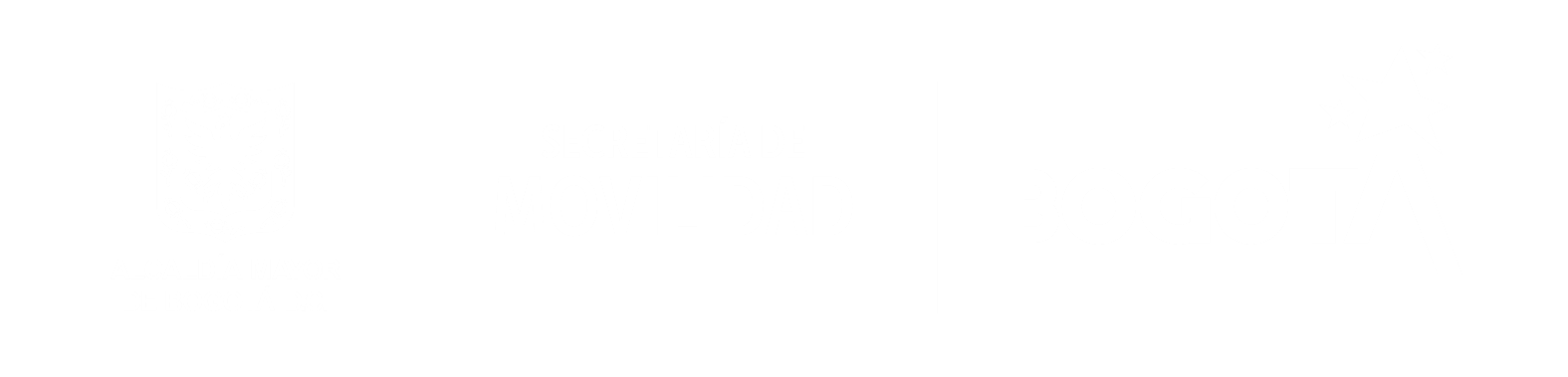